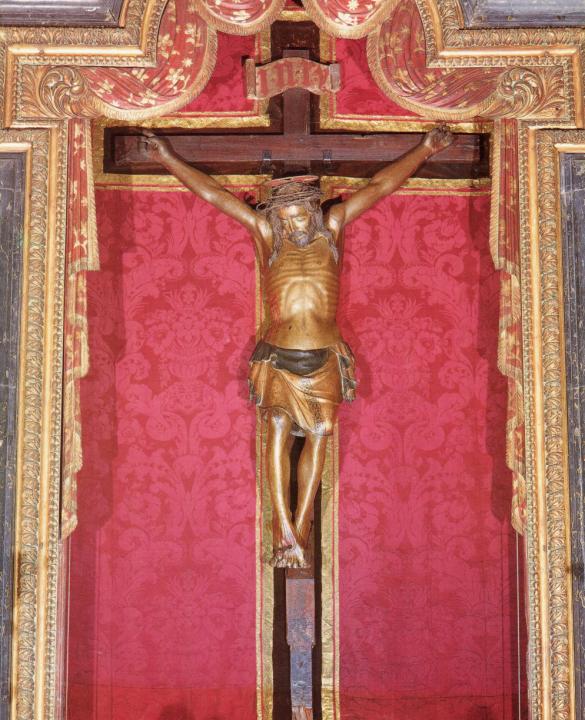 Parrocchia della CATTEDRALE 
di Pescia
21 novembre 2010
CRISTO RE
DELL’UNIVERSO
Noi veniamo a Te
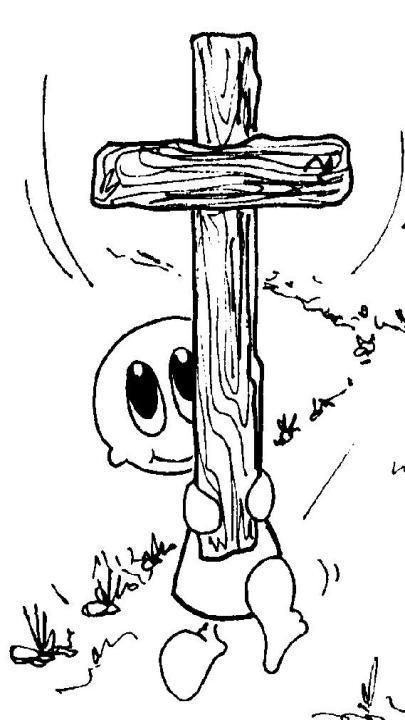 Noi veniamo a Te, 
ti seguiamo, Signor,
	solo tu 
hai parole 
di vita.
E rinascerà 
dall’incontro con te 
	una nuova umanità.
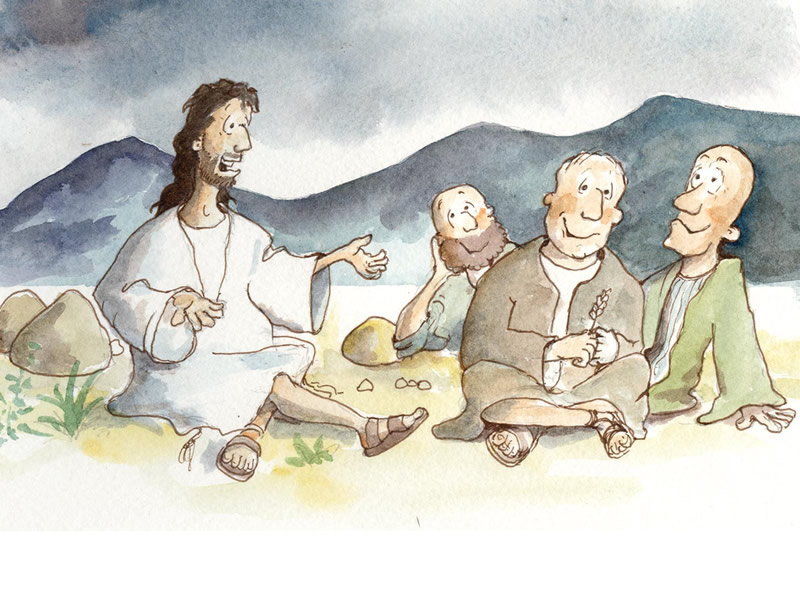 Tu, maestro degli uomini,
Tu ci chiami all’ascolto
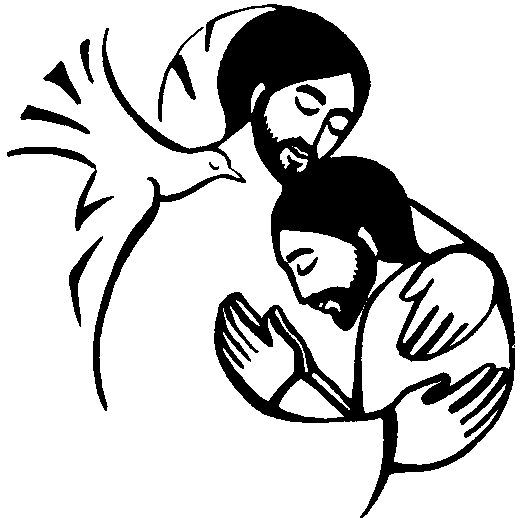 e rinnovi con noi
l’alleanza d’amore infinito.
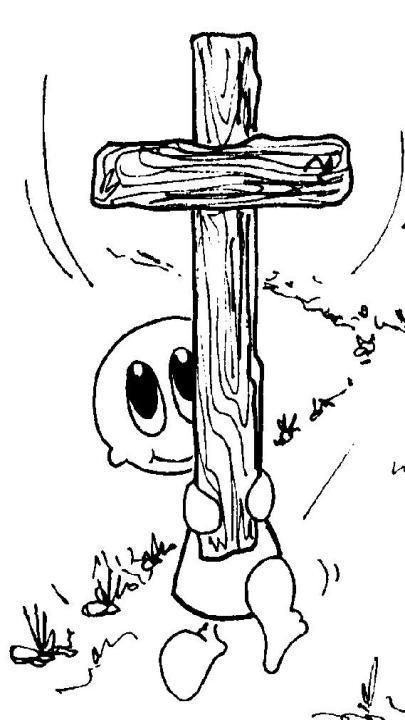 Noi veniamo a Te, 
ti seguiamo, Signor,
	solo tu 
hai parole 
di vita.
E rinascerà 
dall’incontro con te 
	una nuova umanità.
Nel Nome del Padre, e del Figlio 
e dello Spirito Santo.			
Amen. 

La grazia e la pace di Dio nostro Padre e del Signore nostro Gesù Cristo siano con tutti voi. 
E con il tuo spirito.
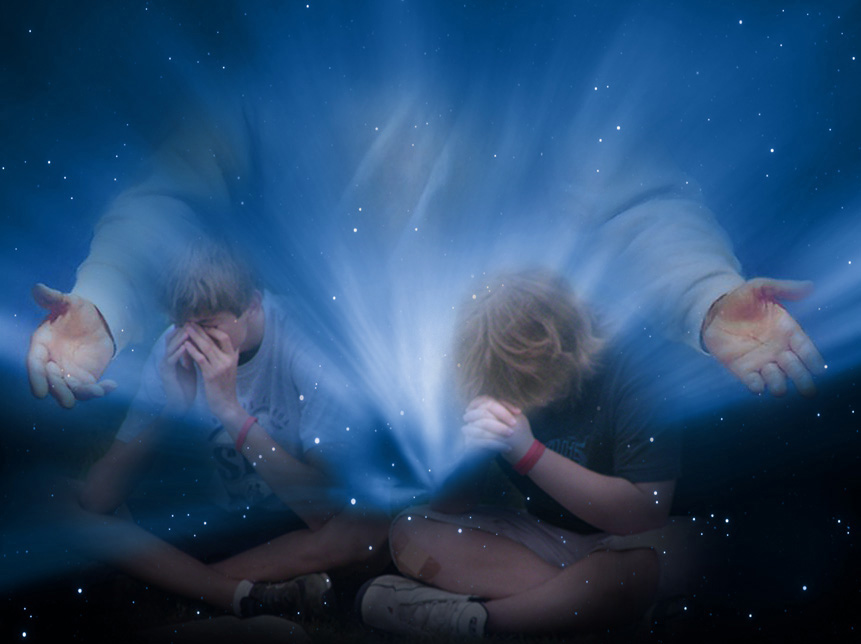 Confesso a Dio Onnipotente 
e a voi, fratelli,
che ho molto peccato 
in pensieri, parole, opere e omissioni. 
Per mia colpa, mia colpa, 
mia grandissima colpa, 
e supplico la Beata sempre Vergine Maria, gli angeli, i Santi 
e voi fratelli di pregare per me 
il Signore Dio nostro.
Dio, Padre buono, che ci perdona sempre quando siamo pentiti di vero cuore, abbia misericordia di noi, perdoni i nostri peccati e ci conduca alla vita eterna.
Amen.
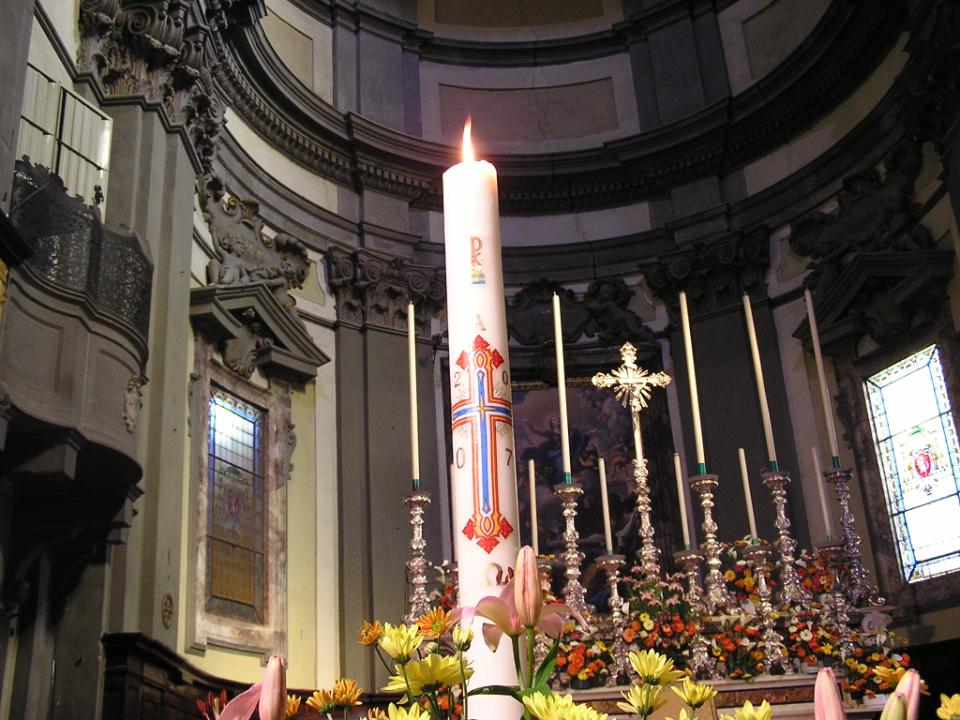 Gloria, gloria 
in cielo a Dio 
e pace in terra 
agli uomini 
di buona volontà.
Ti lodiamo, 
ti benediciamo, rendiamo grazie per la tua infinita bontà.
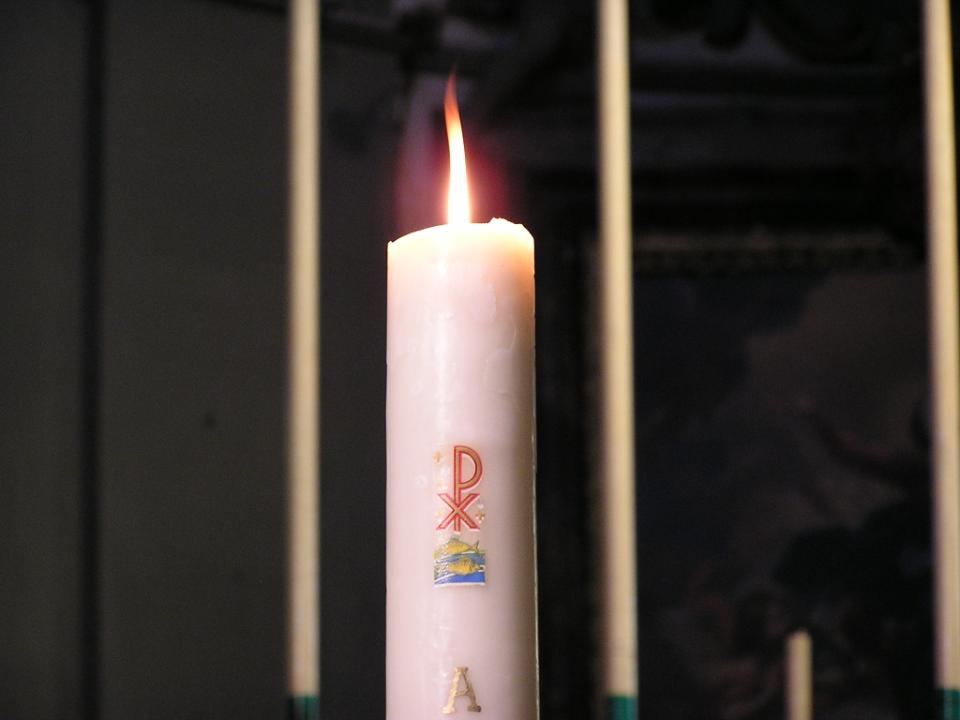 Signore Dio, Re del cielo, Dio Padre Onnipotente.
Signore Dio, Agnello di Dio,
abbi pietà, pietà di noi, 
pietà di noi.
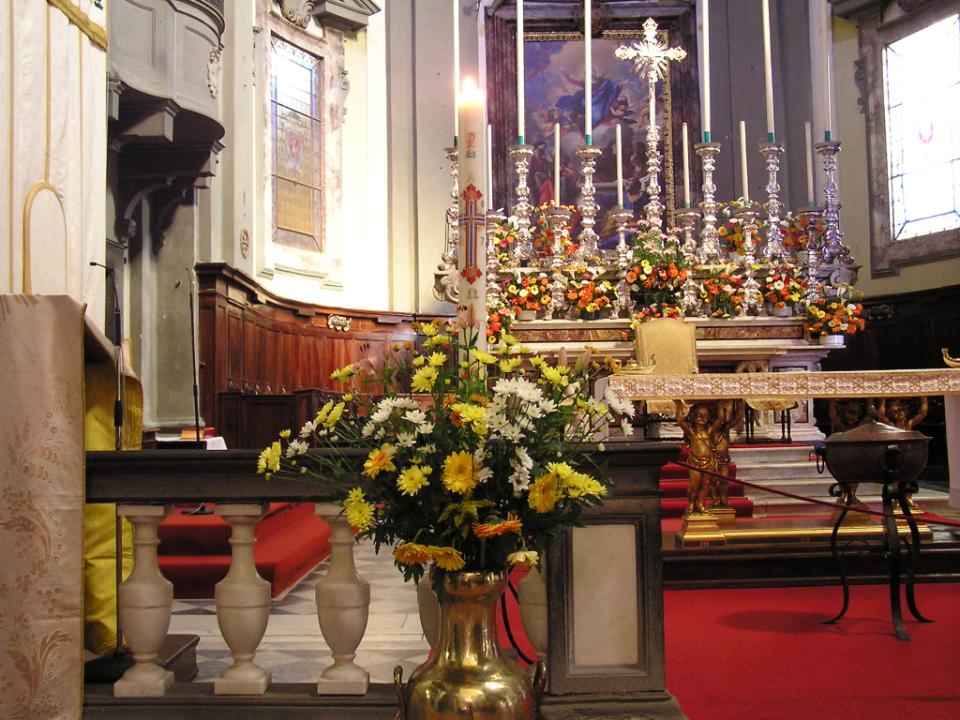 Gloria, gloria 
in cielo a Dio 
e pace in terra 
agli uomini 
di buona volontà.
Ti adoriamo, 
ti glorifichiamo, rendiamo grazie per la tua infinita bontà.
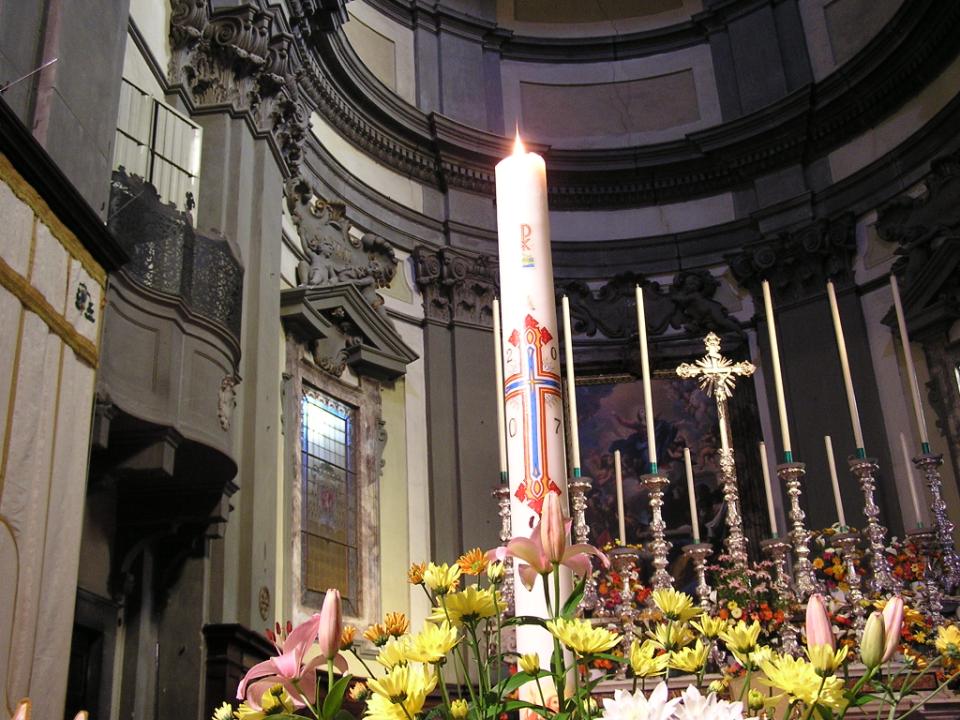 Tu che togli i peccati del mondo, accogli la nostra supplica. Tu che siedi alla destra del Padre, abbi pietà, pietà di noi, 
pietà di noi.
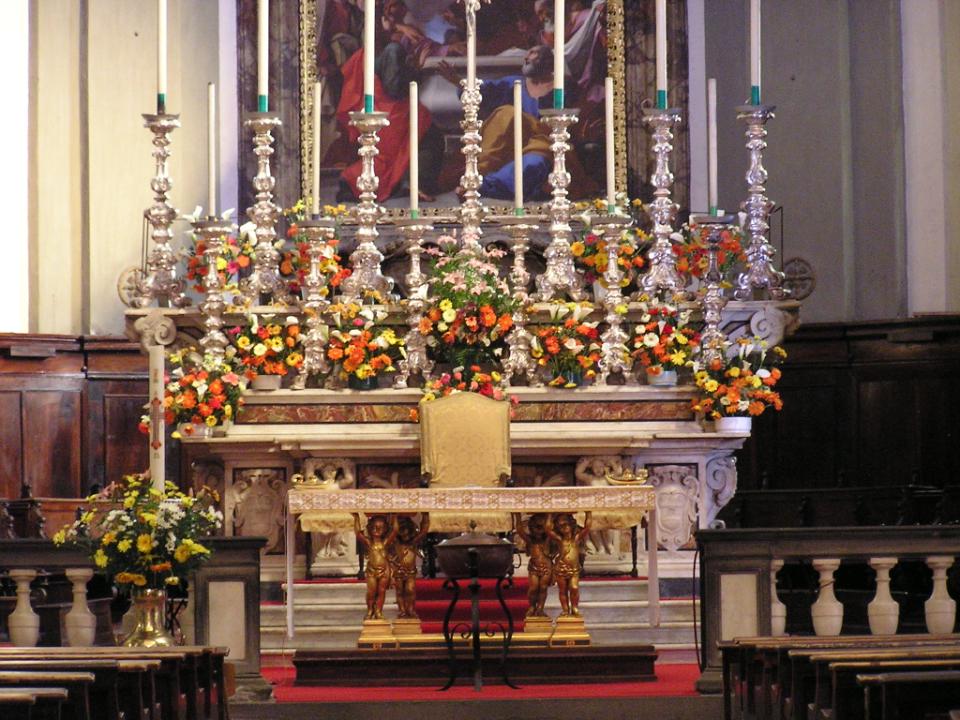 Perché solo tu il Santo, solo il Signore, solo tu l’Altissimo Gesù; con lo Spirito Santo, nella gloria di Dio Padre Onnipotente. Amen.
Dio onnipotente ed eterno, che hai voluto rinnovare tutte le cose in Cristo tuo Figlio, Re dell'universo, fa' che ogni creatura, libera dalla schiavitù del peccato, ti serva e ti lodi senza fine. Per il nostro Signore Gesù Cristo, tuo Figlio, che è Dio, e vive e regna con te, nell'unità dello Spirito Santo, per tutti i secoli dei secoli. 				          Amen.
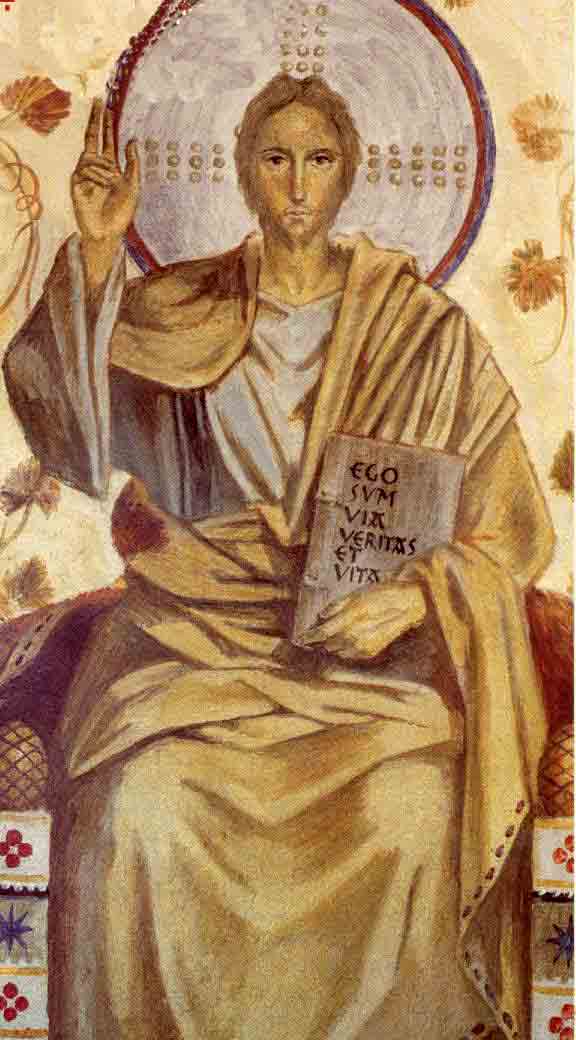 Liturgia
della
PAROLA
Dal secondo libro di Samuele

In quei giorni, vennero tutte le tribù d’Israele da Davide a Ebron, e gli dissero: «Ecco noi siamo tue ossa e tua carne. Già prima, quando regnava Saul su di noi, tu conducevi e riconducevi Israele.
Il Signore ti ha detto: “Tu pascerai il mio popolo Israele, tu sarai capo d’Israele”». Vennero dunque tutti gli anziani d’Israele dal re a Ebron, il re Davide concluse con loro un’alleanza a Ebron davanti al Signore ed essi unsero Davide re d’Israele.

Parola di Dio.   
Rendiamo grazie a Dio.
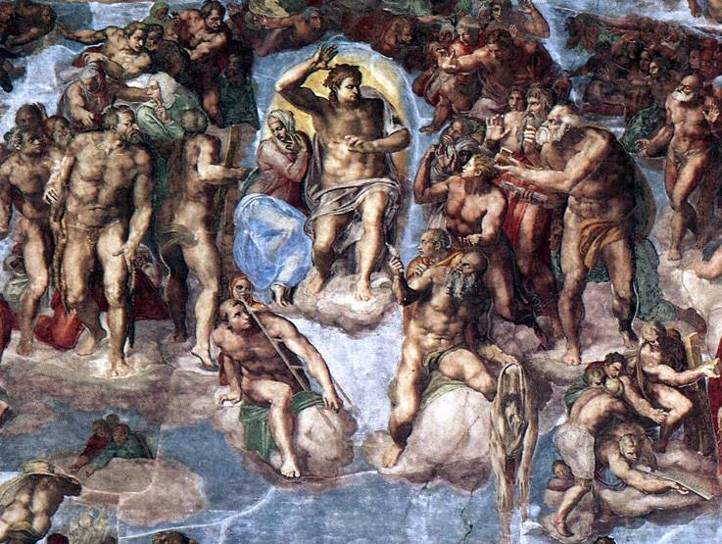 Salmo responsoriale
Andremo con gioia 
alla casa del Signore.
Quale gioia, quando mi dissero: «Andremo alla casa del Signore!». Già sono fermi i nostri piedi alle tue porte, Gerusalemme!
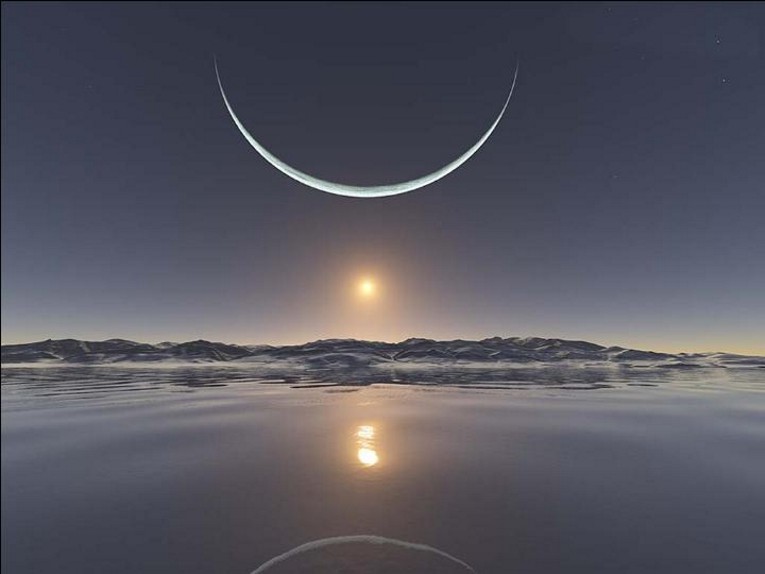 È là che salgono le tribù, le tribù del Signore, secondo la legge d’Israele, per lo-dare il nome del Signore. Là sono posti i troni del giudizio, i troni della casa di Davide.
Andremo con gioia 
alla casa del Signore.
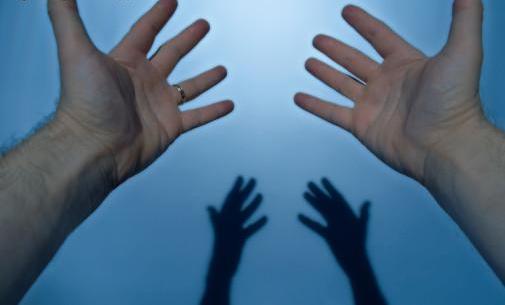 Alleluia
Benedetto colui che viene nel nome del Signore! Benedetto il Regno che viene, del nostro padre Davide!
Il Signore sia con voi.
E con il tuo spirito.

Dal Vangelo secondo Luca.
Gloria a te, o Signore.
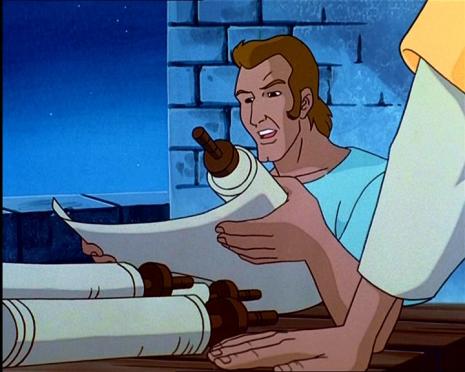 In quel tempo, dopo che ebbero crocifisso Gesù, il popolo stava a vedere; i capi invece deridevano Gesù dicendo: «Ha salvato altri! Salvi se stesso, se è lui il Cristo di Dio, l’eletto». Anche i soldati lo deridevano, gli si accostavano per porgergli dell’aceto e dicevano: «Se tu sei il re dei Giudei, salva te stesso».
Sopra di lui c’era anche una scritta: «Costui è il re dei Giudei». Uno dei malfattori appesi alla croce lo insultava: «Non sei tu il Cristo? Salva te stesso e noi!». L’altro invece lo rimproverava dicendo: «Non hai alcun timore di Dio, tu che sei condannato alla stessa pena?
Noi, giustamente, perché riceviamo quello che abbiamo meritato per le nostre azioni; egli invece non ha fatto nulla di male». E disse: «Gesù, ricordati di me quando entrerai nel tuo regno». Gli rispose: «In verità io ti dico: oggi con me sarai nel paradiso».
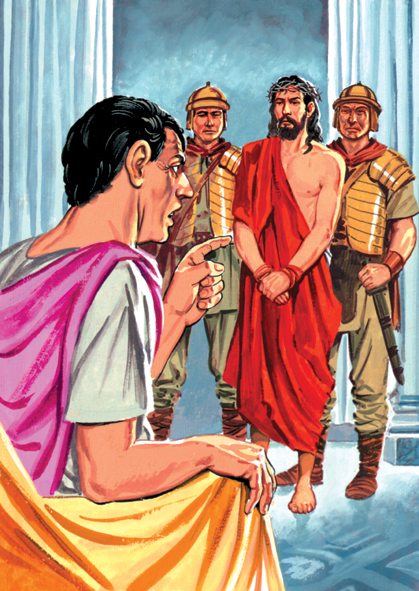 Parola
del
Signore.
Lode a te, o Cristo.
Credo in un solo Dio, Padre onnipotente, creatore del cielo e della terra, di tutte le cose visibili e invisibili. Credo in un solo Signore, Gesù Cristo, unigenito Figlio di Dio, nato dal Padre prima di tutti i secoli: Dio da Dio, Luce da Luce, Dio vero da Dio vero, generato, non creato, della stessa sostanza del Padre; per mezzo di lui tutte le cose sono state create.
Per noi uomini e per la nostra salvezza discese dal cielo, e per opera dello Spirito santo si è incarnato nel seno della vergine Maria e si è fatto uomo. Fu crocifisso per noi sotto Ponzio Pilato, morì e fu sepolto. Il terzo giorno è risuscitato, secondo le Scritture, è salito al cielo, siede alla destra del Padre. E di nuovo verrà, nella gloria, per giudicare i vivi e i morti, e il suo regno non avrà fine.
Credo nello Spirito Santo, che è Signore e dà la vita, e procede dal Padre e dal Figlio. Con il Padre e il Figlio è adorato e glorificato, e ha parlato per mezzo dei profeti. Credo la Chiesa, una santa cattolica e apostolica. Professo un solo battesimo per il perdono dei peccati. Aspetto la risurrezione dei morti e la vita del mondo che verrà. Amen.
Benedici 
o Signore
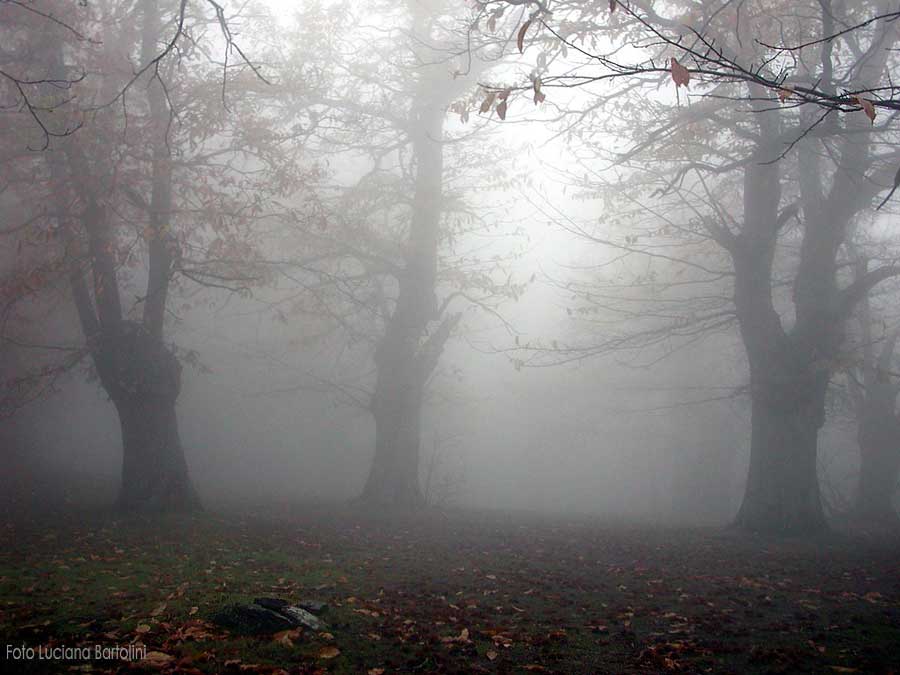 Nebbia e freddo, 
giorni lunghi e amari 
mentre il seme muore.
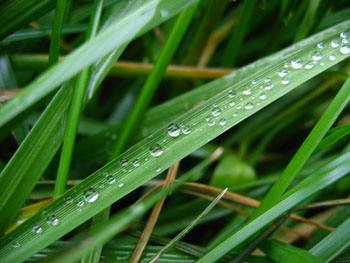 Poi il prodigio 
antico e sempre nuovo 
del primo filo d'erba.
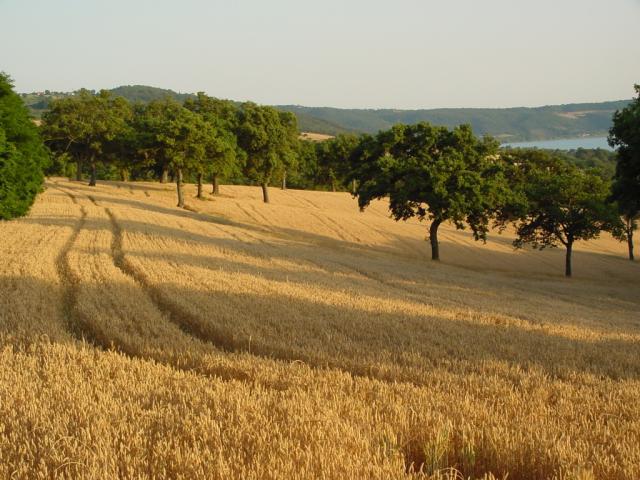 E nel vento dell'estate ondeggiano le spighe; avremo ancora pane.
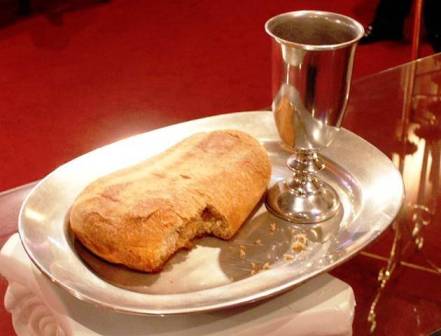 Benedici, o Signore, 
questa offerta 
che portiamo a te. 
Facci uno 
come il pane 
che anche oggi 
hai dato a noi.
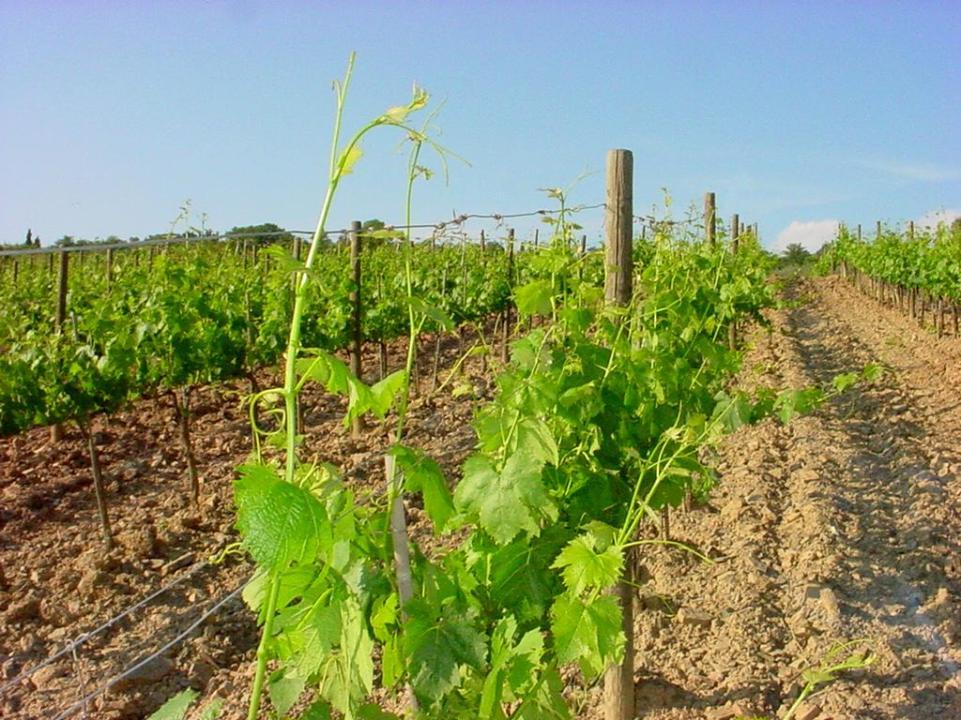 Nei filari dopo il lungo inverno fremono le viti. 
La rugiada avvolge nel silenzio i primi tralci verdi.
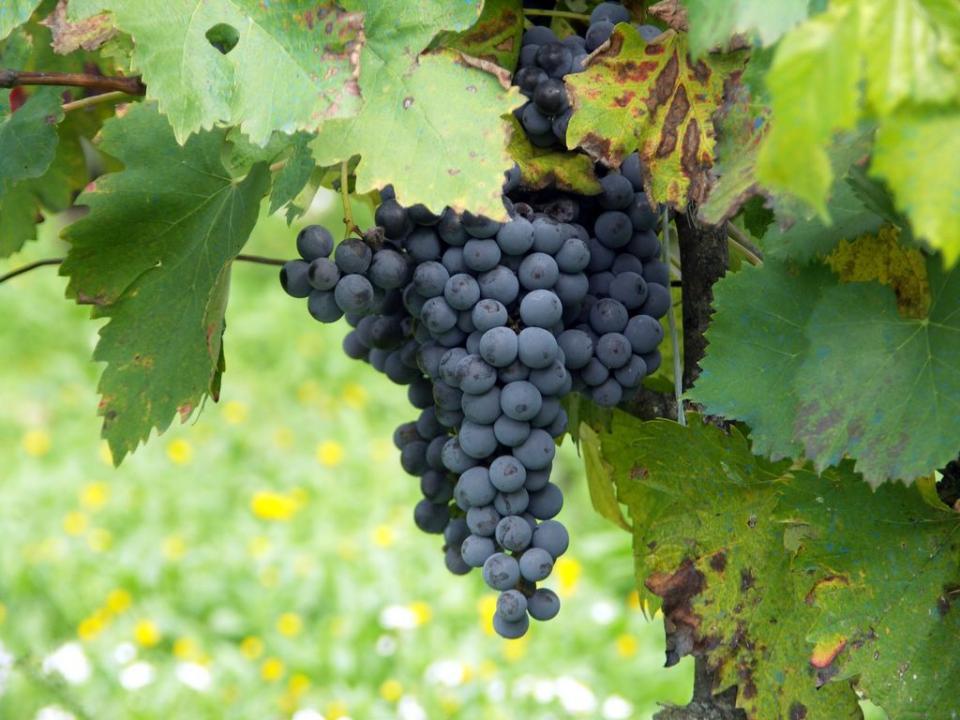 Poi i colori dell'autunno coi grappoli maturi;
avremo ancora vino.
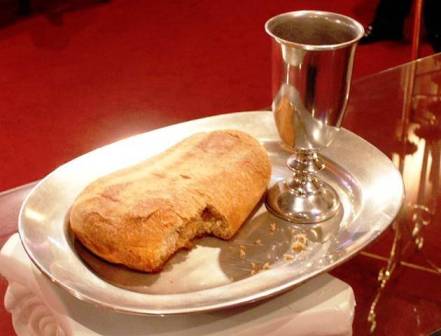 Benedici, o Signore, 
questa offerta 
che portiamo a te. 
Facci uno 
come il vino
che anche oggi 
hai dato a noi.
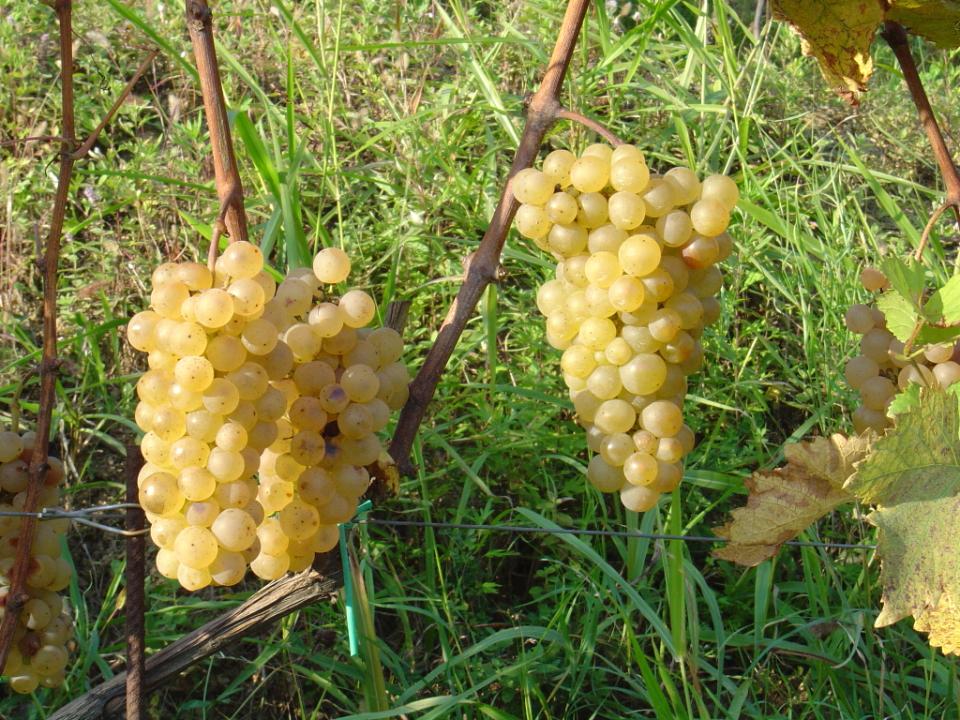 Il Signore sia con voi.
E con il tuo spirito. 

In alto i nostri cuori.
Sono rivolti al Signore. 

Rendiamo grazie al Signore nostro Dio.
È cosa buona e giusta.
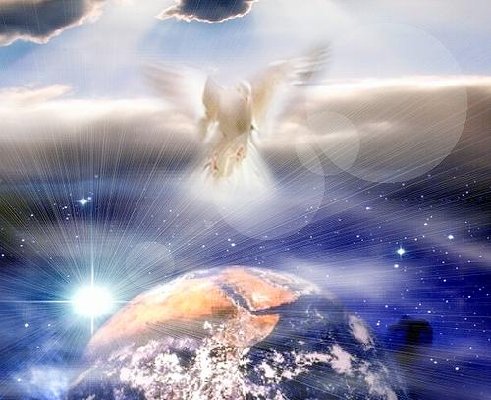 Santo Santo
Santo Santo
Santo il Signore
Santo Santo
Santo Santo
Santo il Signore
Dio dell’universo
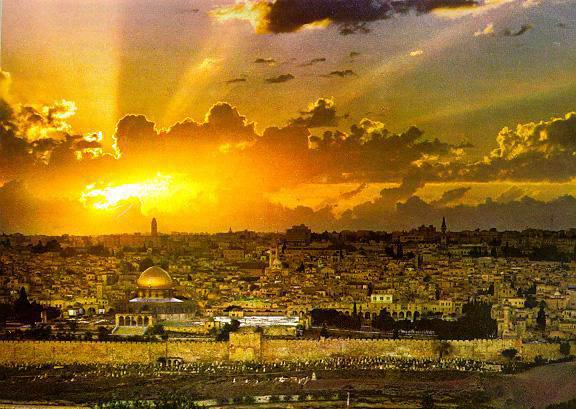 I cieli e la terra
sono pieni
della tua gloria
I cieli e la terra
sono pieni
della tua gloria
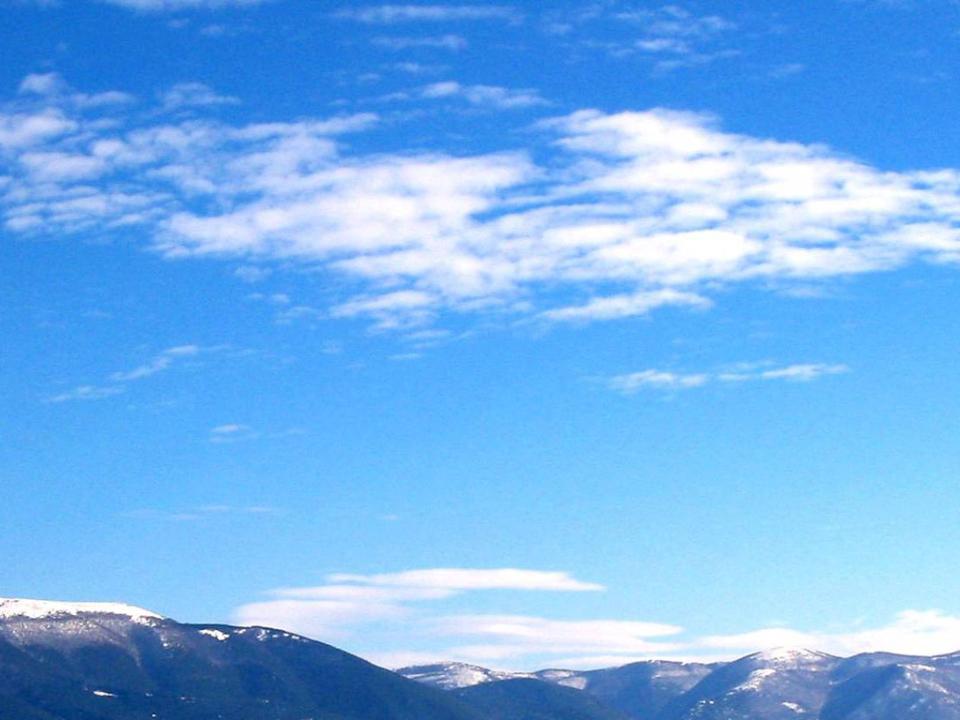 Osanna Osanna Osanna 
Osanna Osanna
Osanna 
Osanna 
Osanna 
Nell’alto dei cieli
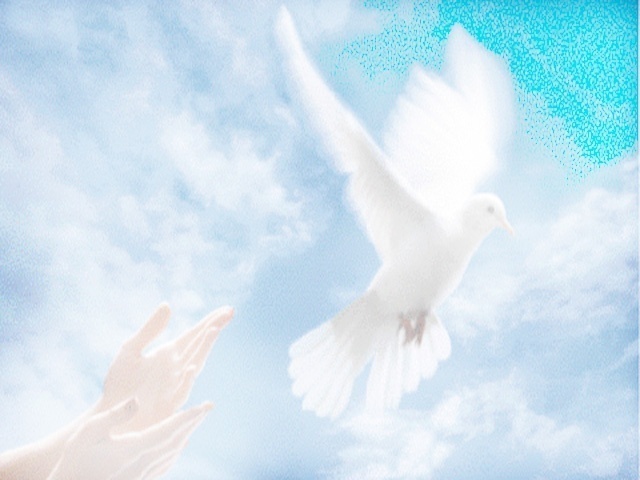 Benedetto è
Benedetto è
è colui che viene

Benedetto è
Benedetto è
è colui che viene
nel nome del Signore.
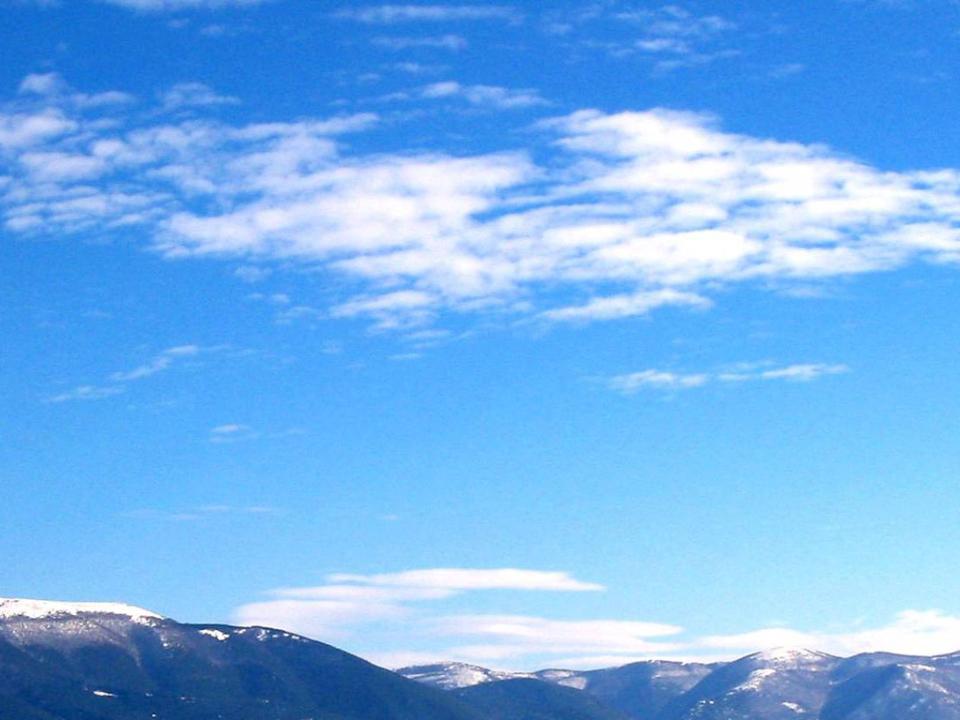 Osanna Osanna Osanna 
Osanna Osanna
Osanna 
Osanna 
Osanna 
Nell’alto dei cieli
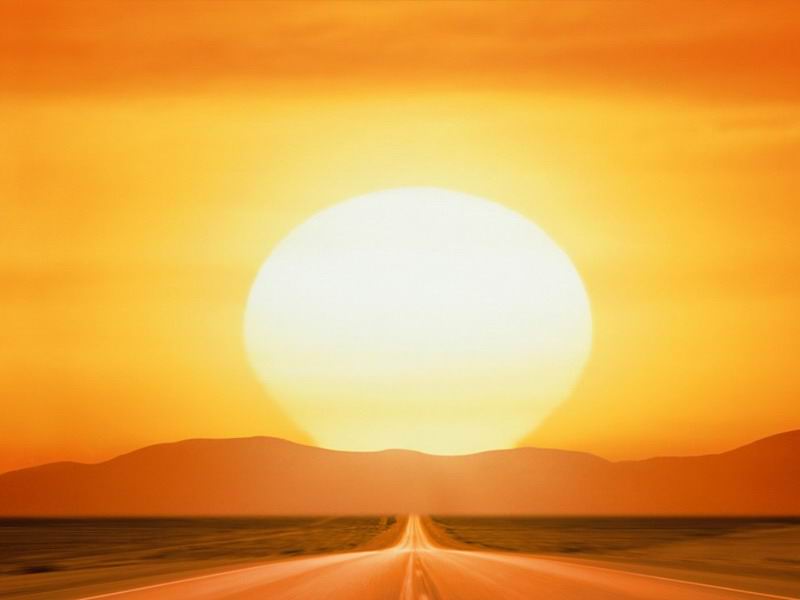 Santo Santo
Santo Santo
Santo il Signore
Santo Santo
Santo Santo
Santo il Signore
Dio dell’universo
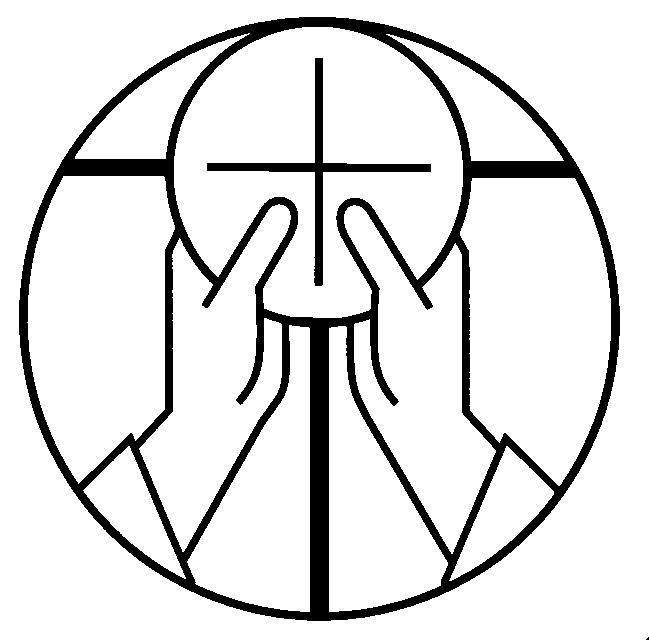 Mistero della fede.

Annunziamo la tua morte, Signore, 
proclamiamo la tua risurrezione, 
nell'attesa della tua venuta.
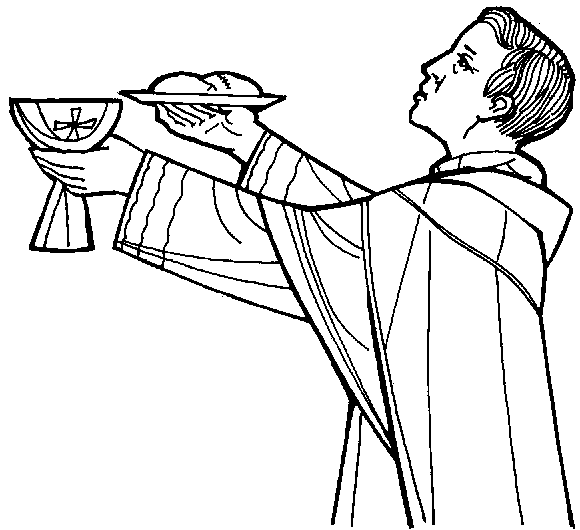 Per Cristo, 
con Cristo 
e in Cristo, 
a te, Dio Padre onnipotente, 
nell'unità dello Spirito Santo, 
ogni onore e gloria 
per tutti i secoli dei secoli.
Amen.
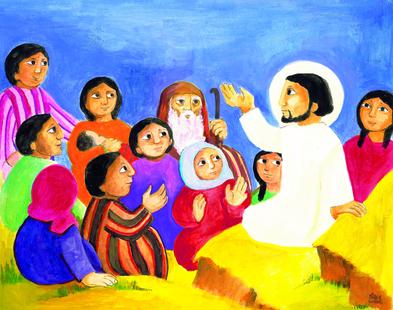 Padre nostro, che sei nei cieli, 
sia santificato il tuo nome, 
venga il tuo regno, 
sia fatta la tua volontà, 
come in cielo così in terra. 
Dacci oggi il nostro pane quotidiano, 
e rimetti a noi i nostri debiti 
come noi li rimettiamo 
ai nostri debitori, 
e non ci indurre in tentazione, 
ma liberaci dal male.
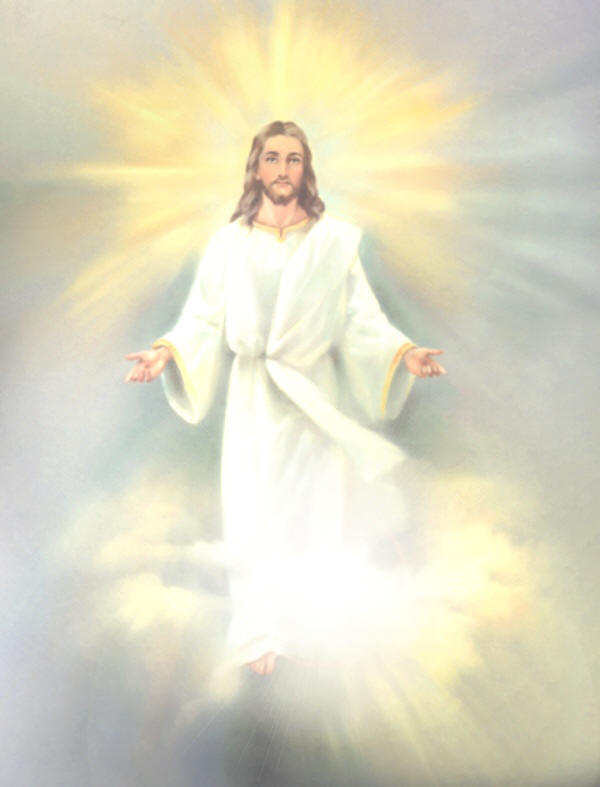 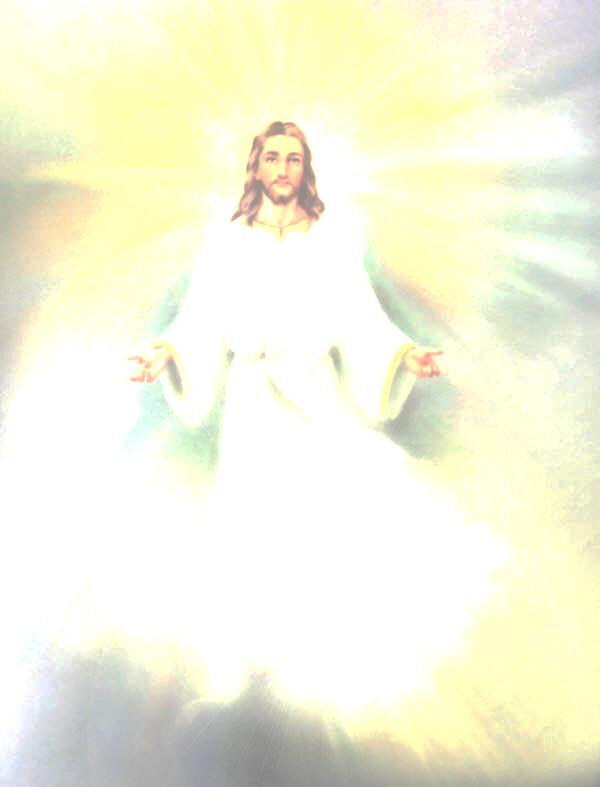 Tuo 
è il regno, 
tua la potenza 
e la gloria 
nei secoli.
Pace a voi: sia il tuo dono visibile; pace a voi: la tua eredità. Pace a voi: come un canto all’unisono che sale dalle nostre città.
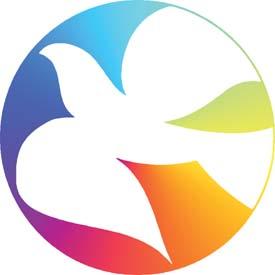 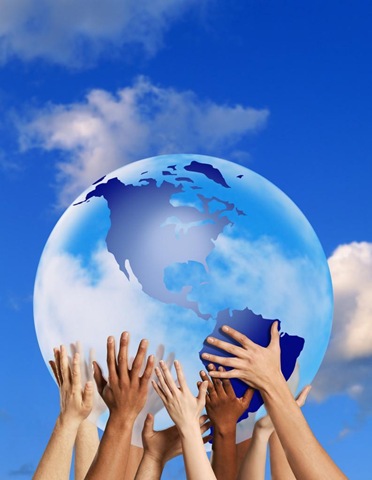 Pace sia, pace a voi: la tua pace sarà sulla terra com’è nei cieli. Pace sia, pace a voi: la tua pace sarà gioia nei nostri occhi, nei cuori.
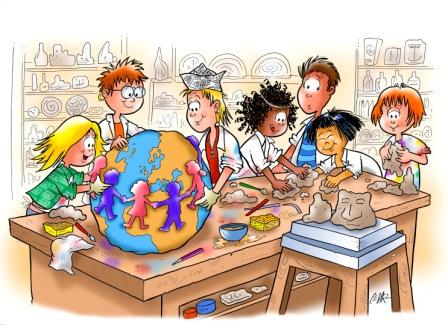 Pace sia, pace a voi: la tua pace sarà luce limpida nei pensieri. Pace sia, pace a voi: la tua pace sarà una casa per tutti.
Agnello di Dio, 
che togli i peccati del mondo, 
abbi pietà di noi.
Agnello di Dio, 
che togli i peccati del mondo, 
abbi pietà di noi.
Agnello di Dio, 
che togli i peccati del mondo, 
dona a noi la pace.
Beati gli invitati 
alla Cena del Signore. 
Ecco l’agnello di Dio, 
che toglie i peccati del mondo.

O Signore, non son degno 
di partecipare alla tua mensa:
ma di’ soltanto una parola 
e io sarò salvato.
TE AL CENTRO DEL MIO CUORE
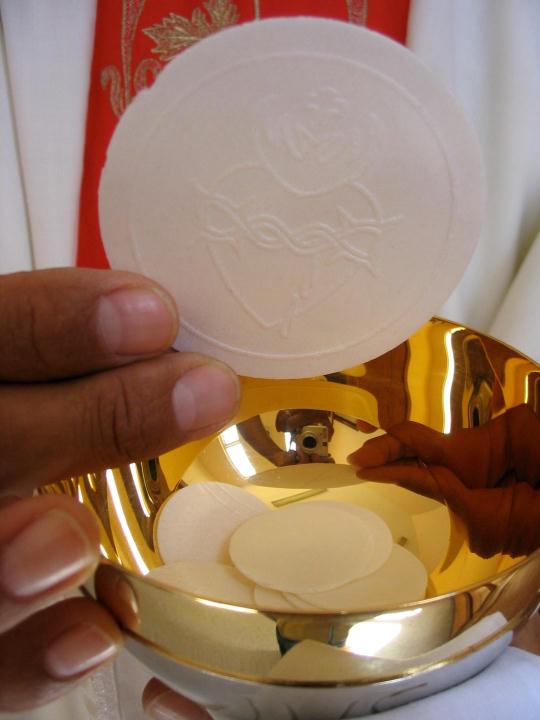 Ho bisogno di incontrarti nel mio cuore,
di trovare Te, di stare insieme a Te:
unico riferimento del mio andare,
unica ragione Tu, unico sostegno Tu.
Al centro del mio cuore ci sei solo Tu.
Anche il cielo gira intorno e non ha pace,
ma c’è un punto fermo, è quella stella là.
La stella polare fissa ed è la sola,
la stella polare Tu, la stella sicura Tu.
Al centro del mio cuore ci sei solo Tu.
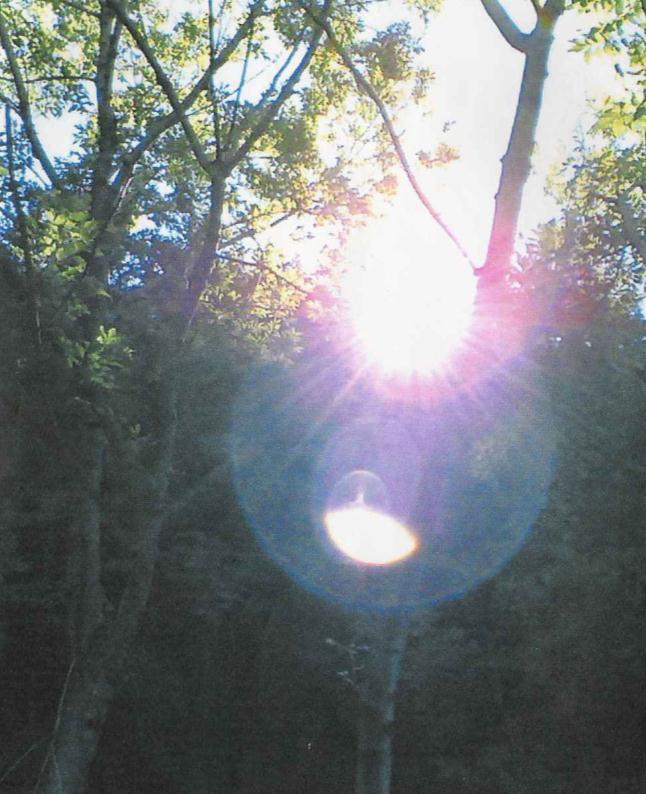 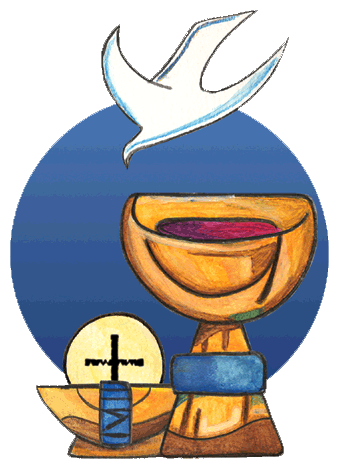 Tutto ruota attorno a te,
in funzione di te,
e poi non importa il come,
il dove e il se.
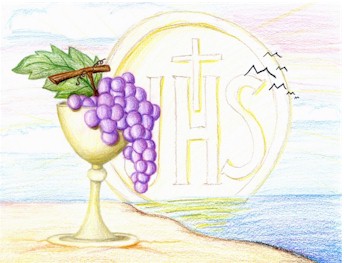 Che Tu splenda sempre
al centro del mio cuore,
il significato allora sarai Tu,
quello che farò sarà soltanto amore.
Unico sostegno Tu, la stella polare Tu.
Al centro del mio cuore ci sei solo Tu.
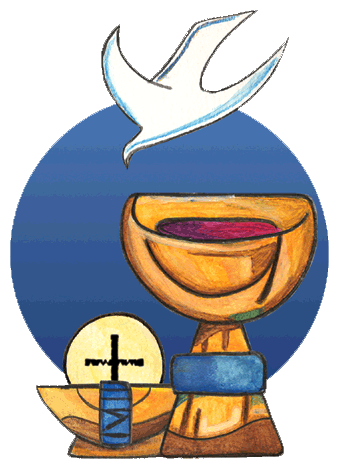 Tutto ruota attorno a te,
in funzione di te,
e poi non importa il come,
il dove e il se.
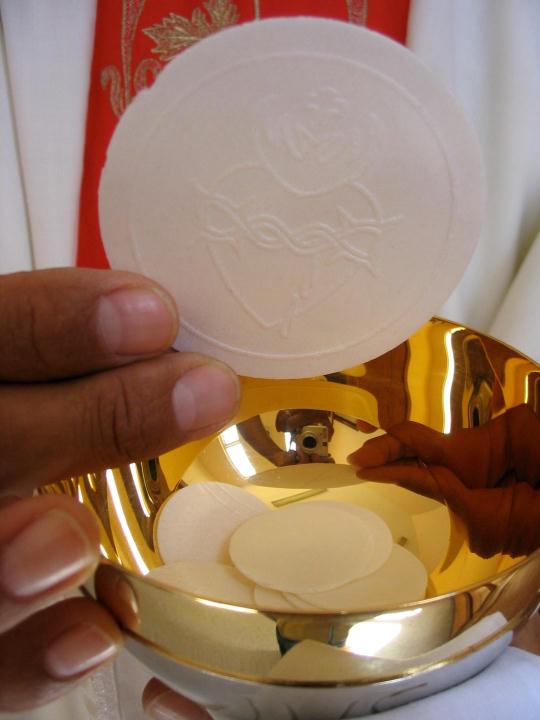 Ho bisogno di incontrarti nel mio cuore,
di trovare Te, di stare insieme a Te:
unico riferimento del mio andare,
unica ragione Tu, unico sostegno Tu.
Al centro del mio cuore ci sei solo Tu.
Anche il cielo gira intorno e non ha pace,
ma c’è un punto fermo, è quella stella là.
La stella polare fissa ed è la sola,
la stella polare Tu, la stella sicura Tu.
Al centro del mio cuore ci sei solo Tu.
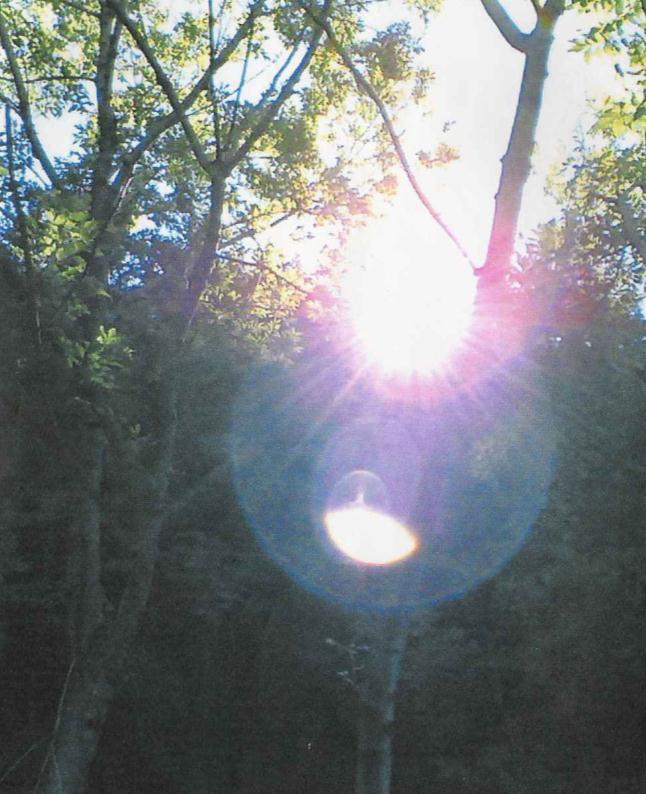 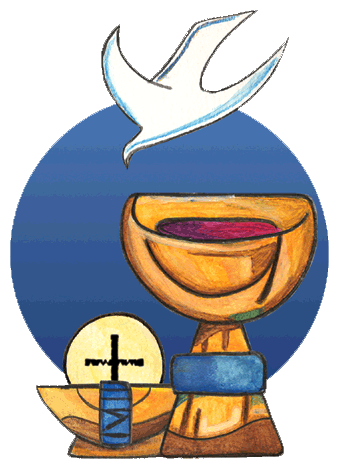 Tutto ruota attorno a te,
in funzione di te,
e poi non importa il come,
il dove e il se.
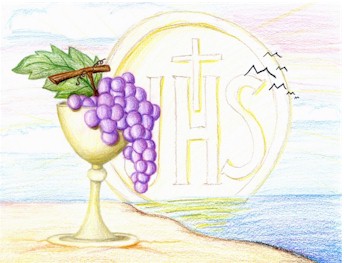 Che Tu splenda sempre
al centro del mio cuore,
il significato allora sarai Tu,
quello che farò sarà soltanto amore.
Unico sostegno Tu, la stella polare Tu.
Al centro del mio cuore ci sei solo Tu.
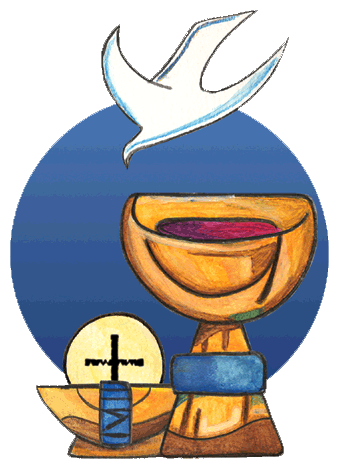 Tutto ruota attorno a te,
in funzione di te,
e poi non importa il come,
il dove e il se.
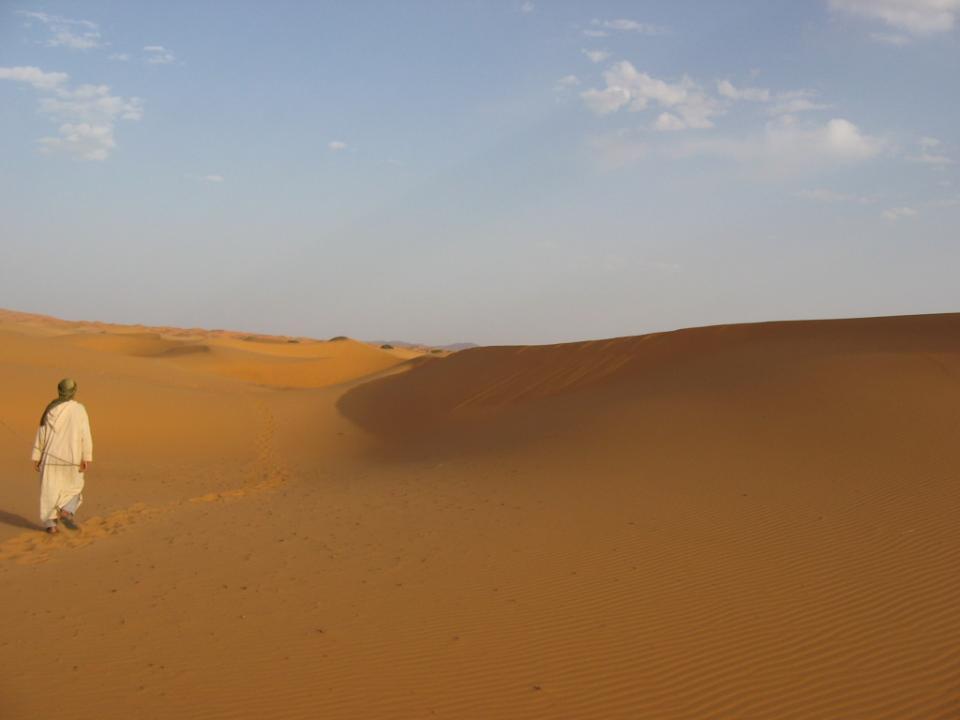 O Dio, nostro Padre, che ci hai nutriti con il pane della vita immortale, fa' che obbediamo con gioia a Cristo, Re dell'universo, per vivere senza fine con lui nel suo regno glorioso. Egli vive e regna nei secoli dei secoli.
Amen.
Il Signore sia con voi.
E con il tuo spirito. 

Vi benedica Dio onnipotente 
Padre e Figlio e Spirito Santo.		
Amen. 

Nel nome del Signore: andate in pace.
Rendiamo grazie a Dio.
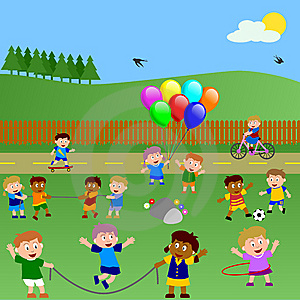 Ciao a tutti
e
buona 
domenica
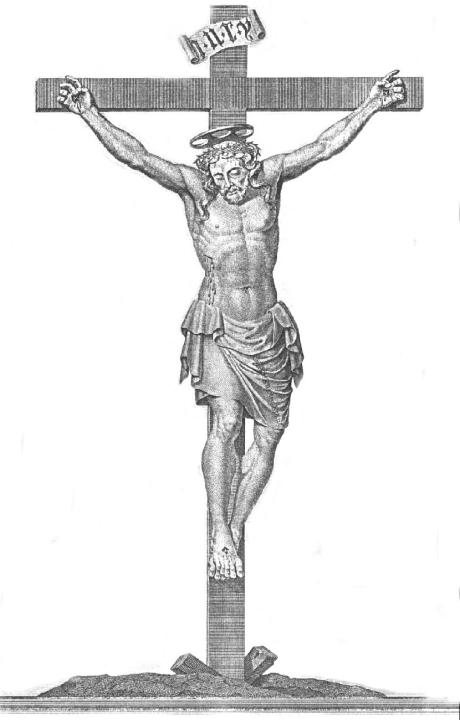 INNO AL
SS. CROCIFISSO
Evviva la Croce, 
la Croce evviva: evviva la Croce 
e chi la esaltò.
evviva la Croce 
e chi la esaltò.
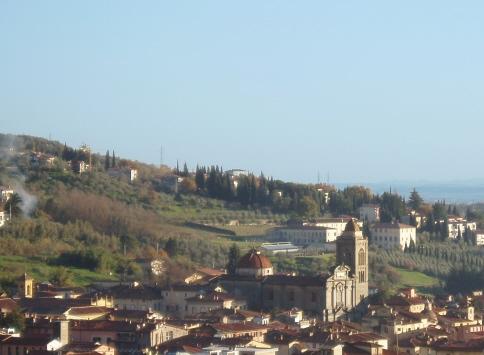 Con voce potente, o Pescia, giuliva, ripeti l'evviva al nostro Signor.
ripeti l'evviva al nostro Signor.
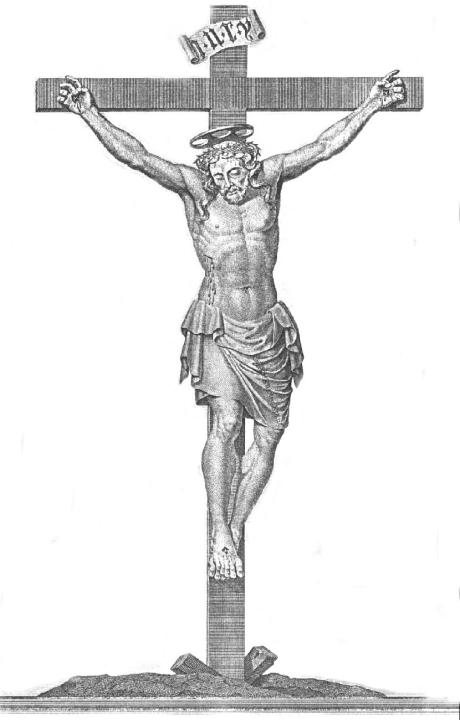 Evviva la Croce, 
la Croce evviva: evviva la Croce 
e chi la esaltò.
evviva la Croce 
e chi la esaltò.
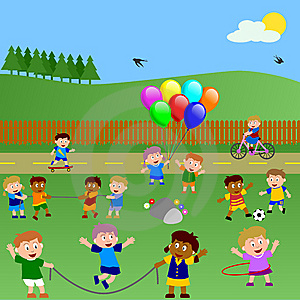 Ciao a tutti
e
buona 
domenica